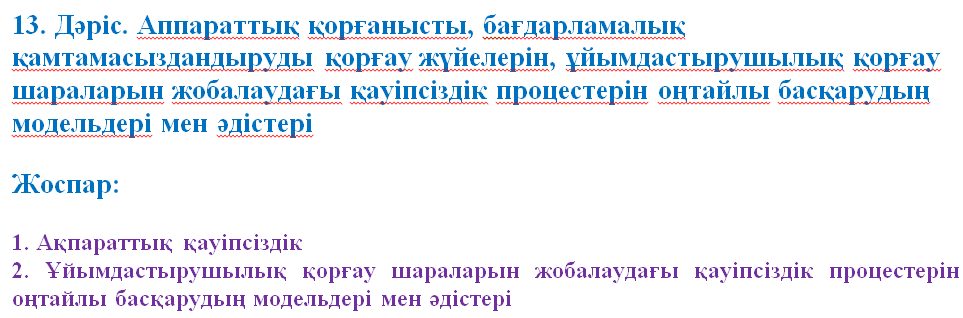 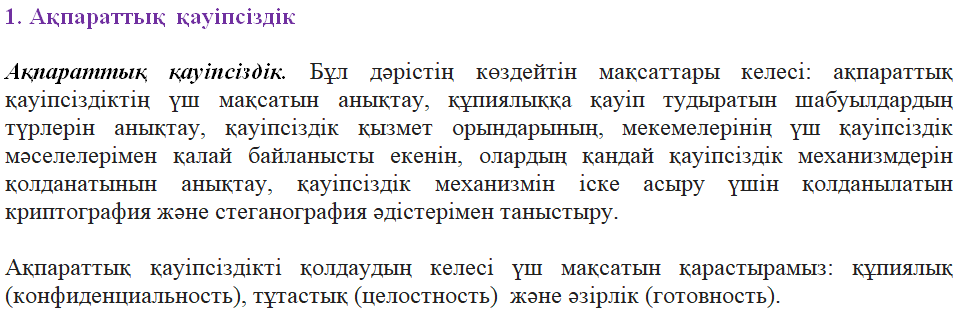 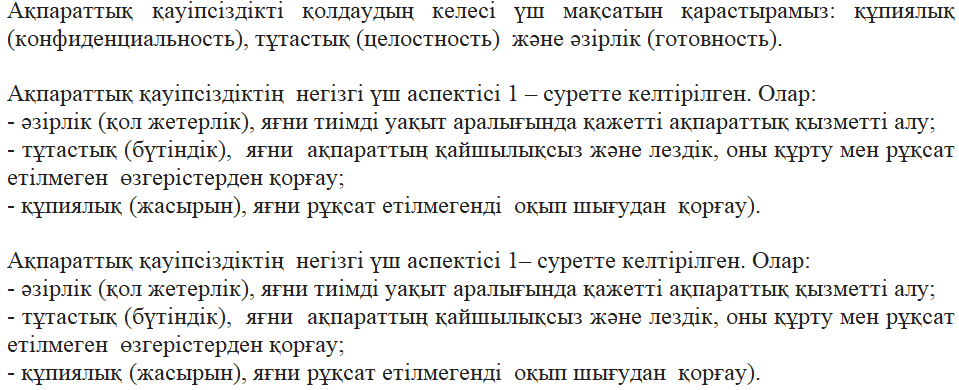 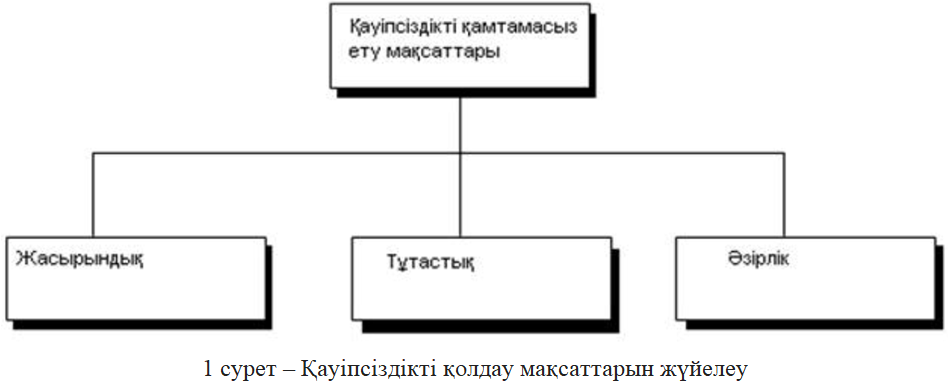 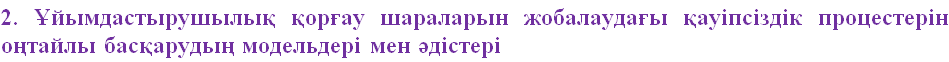 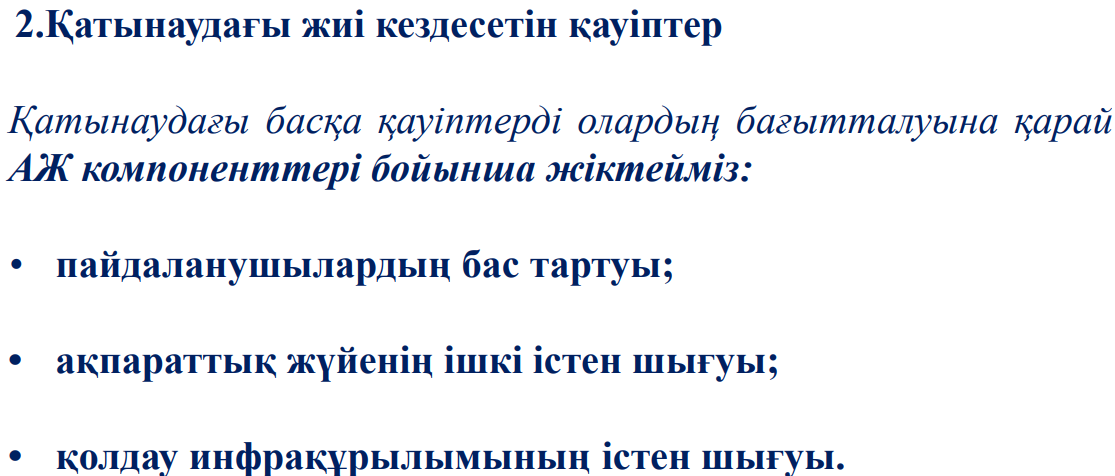 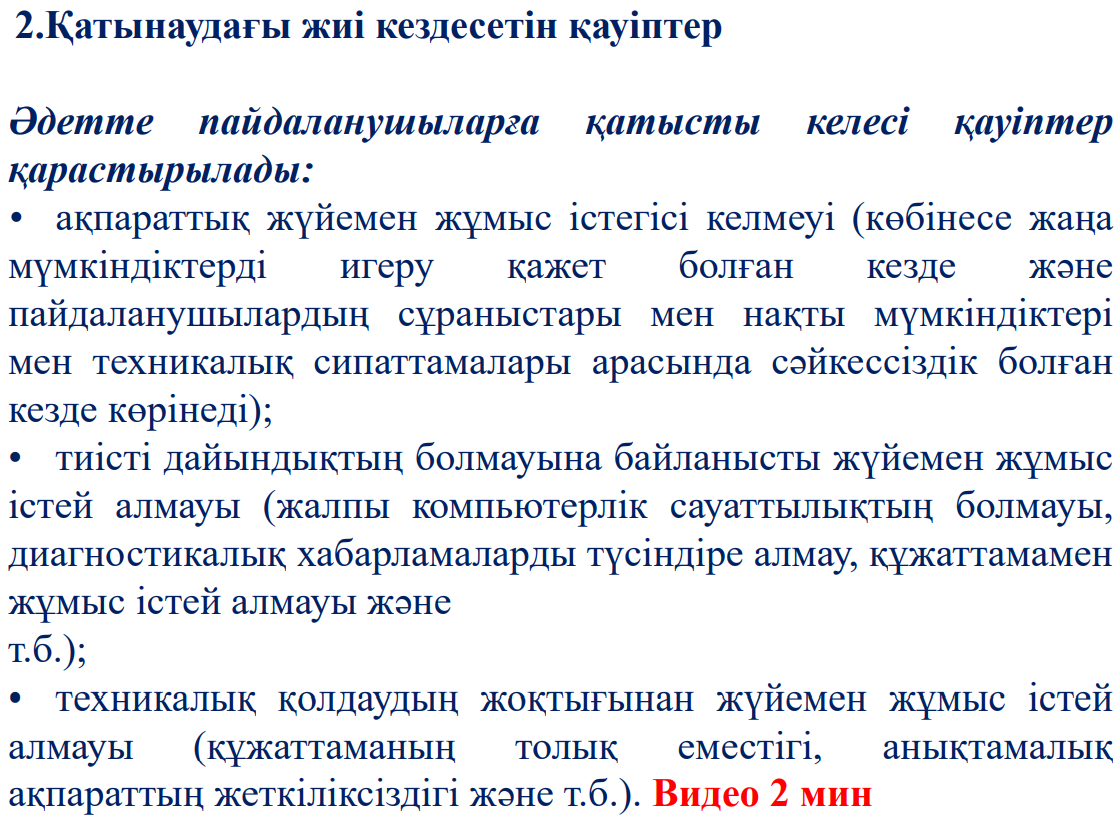 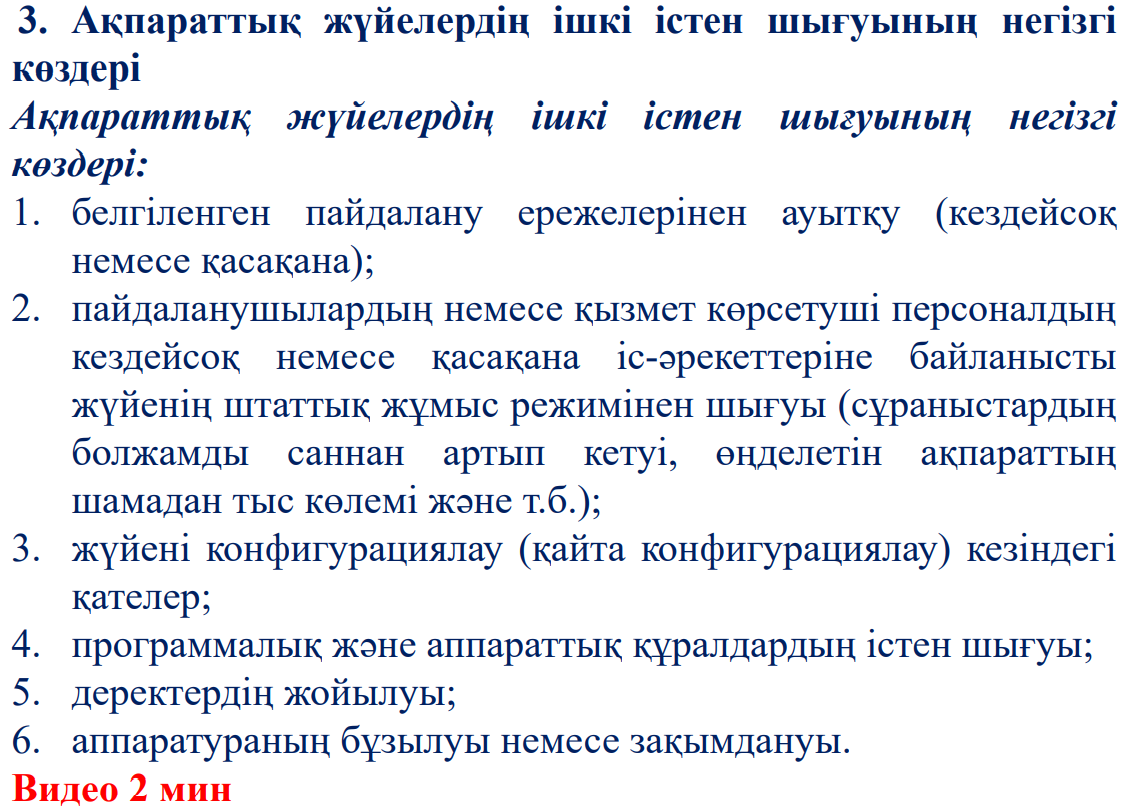 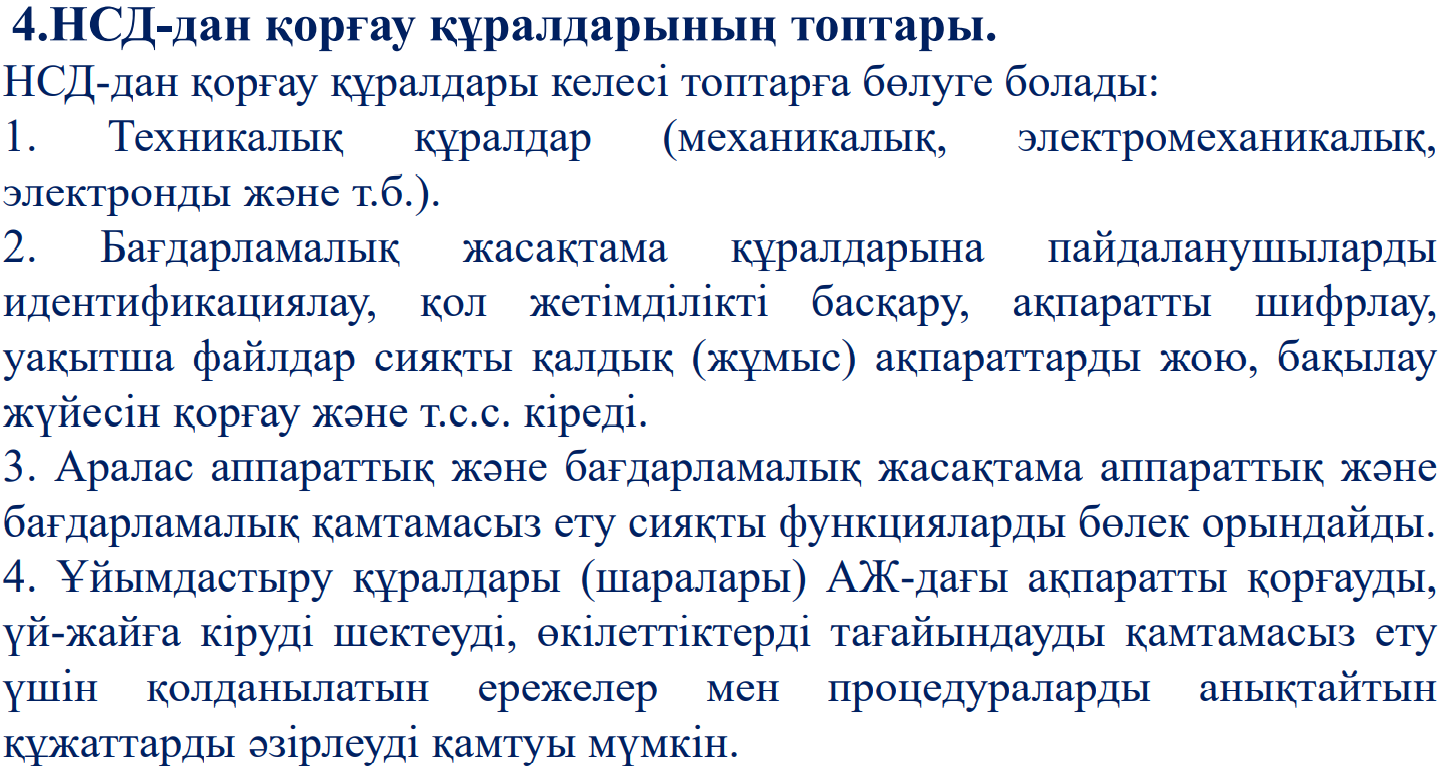 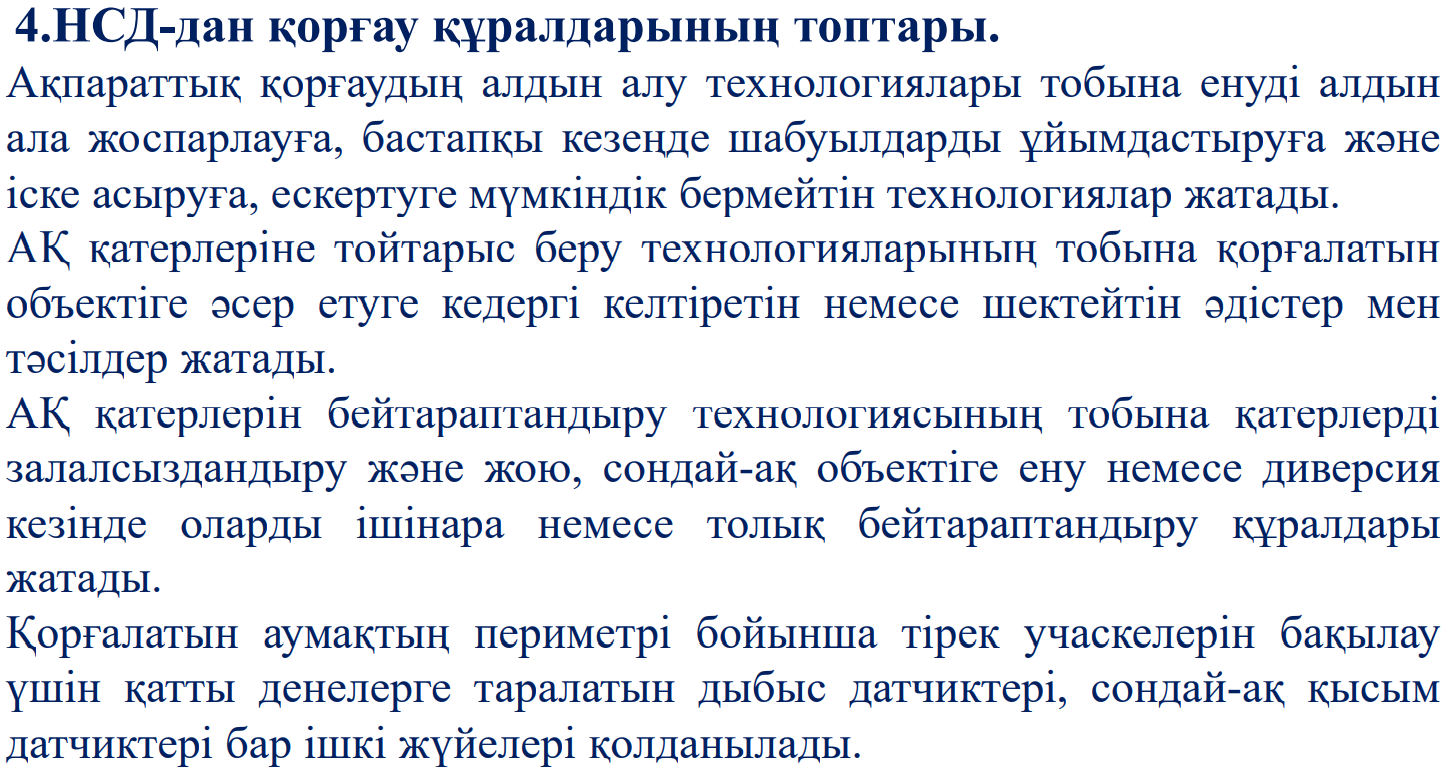 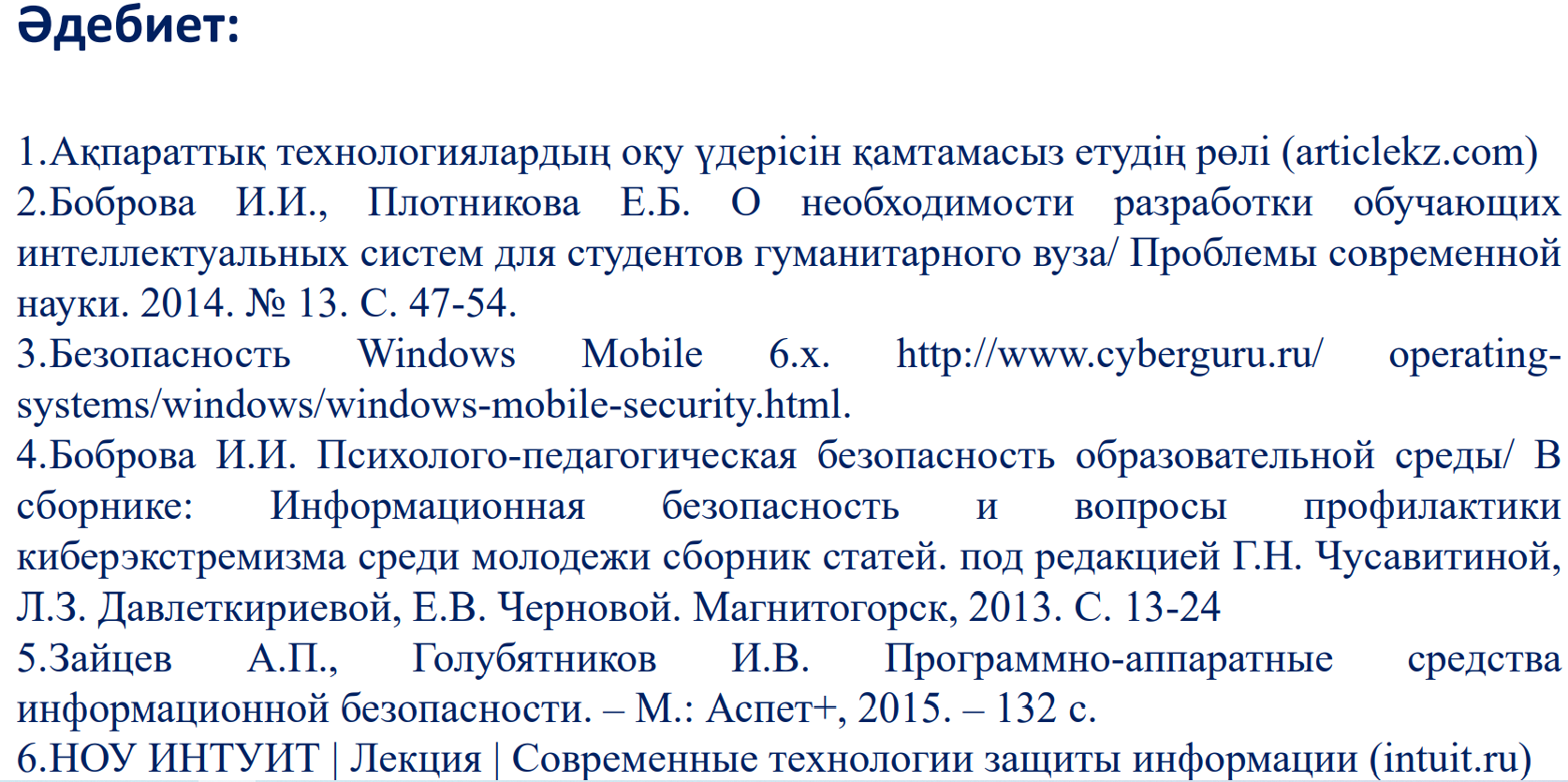 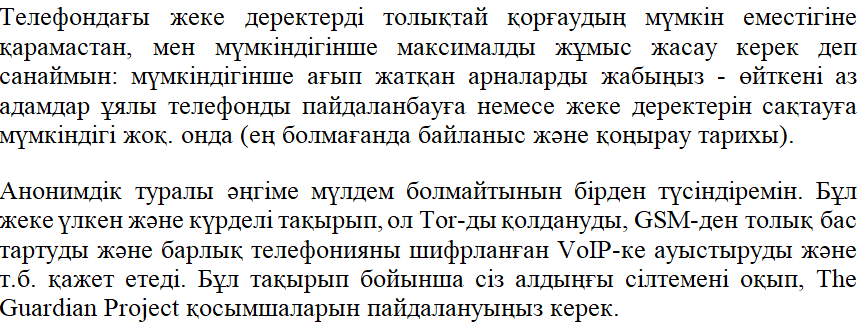 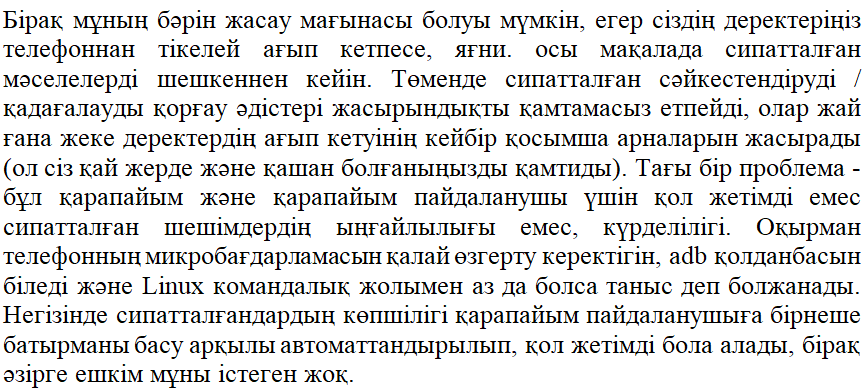 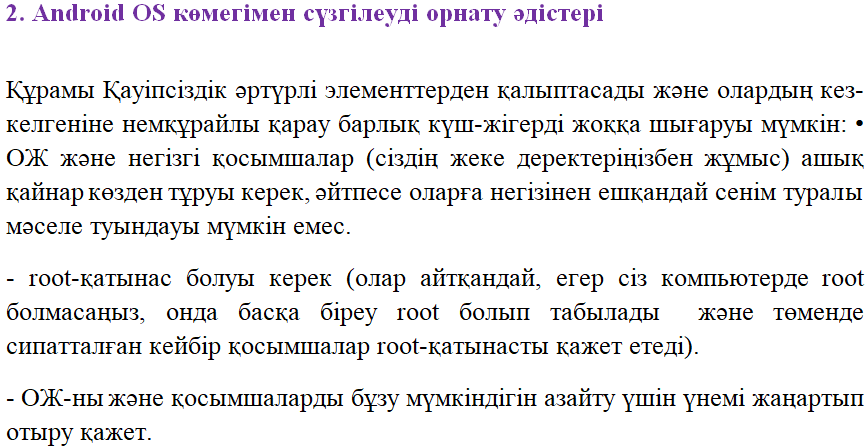 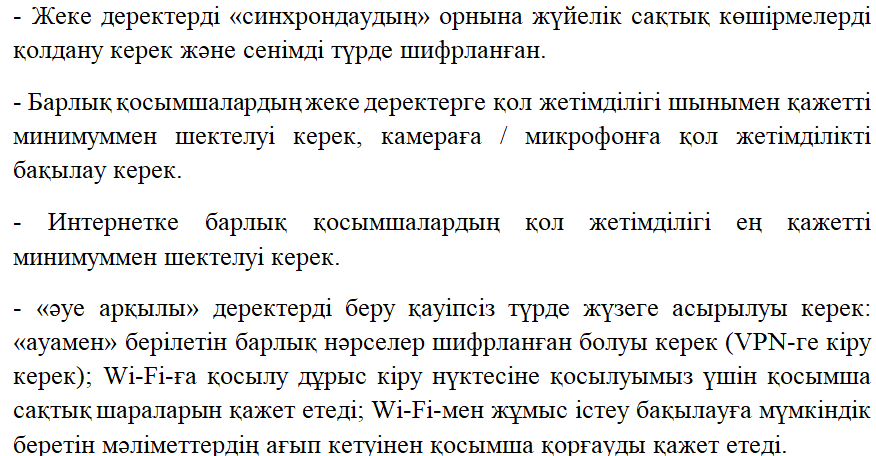 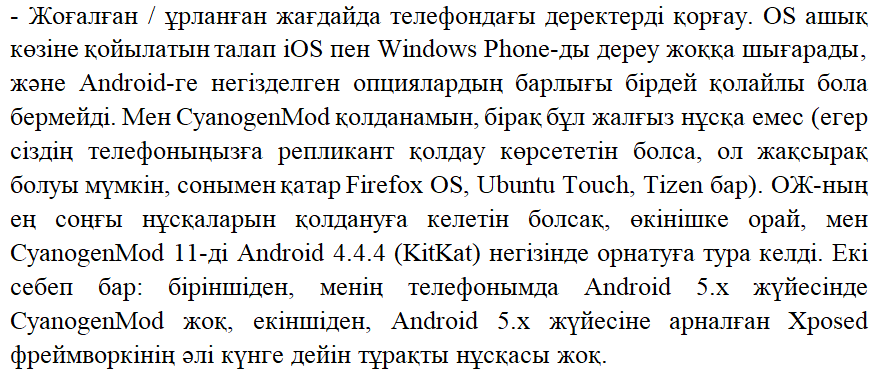 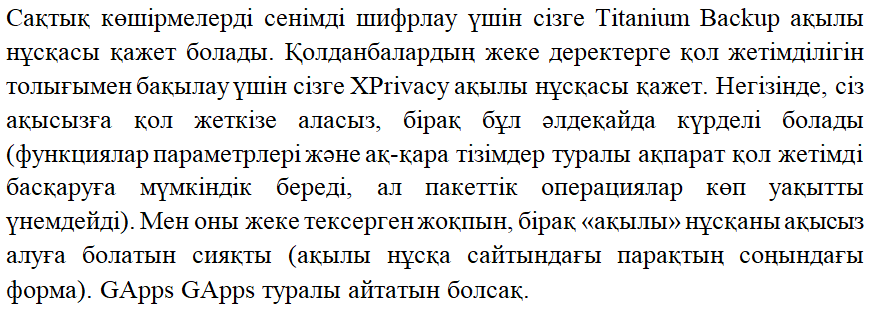 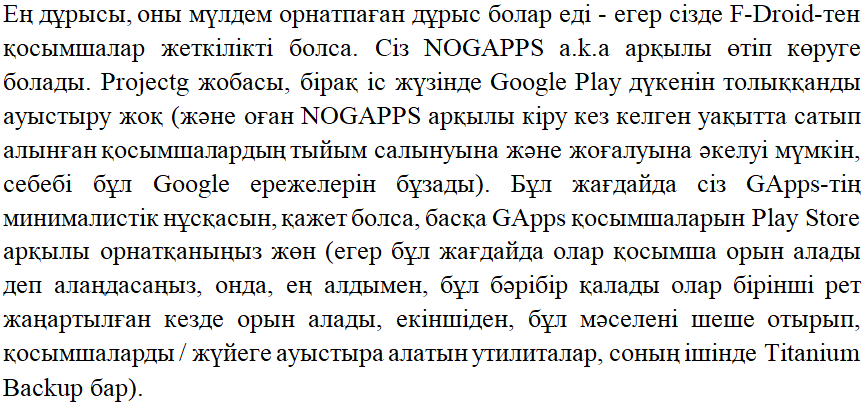 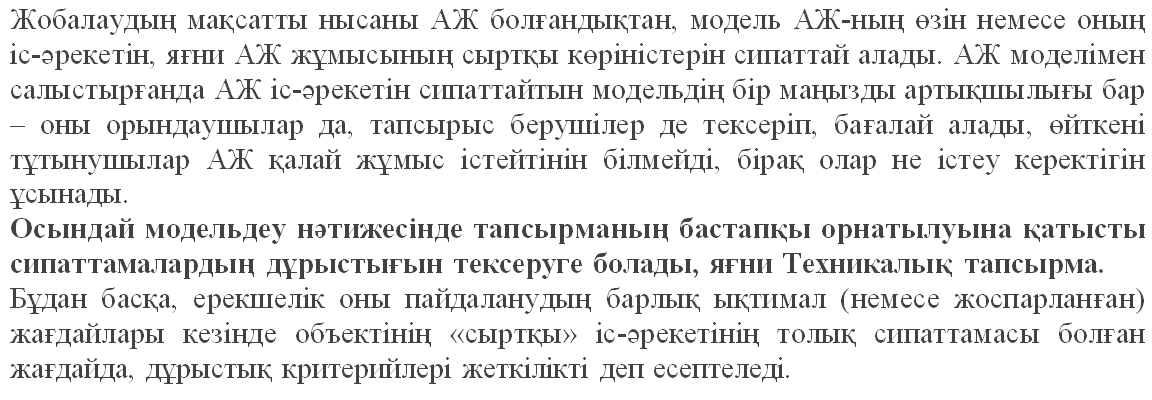 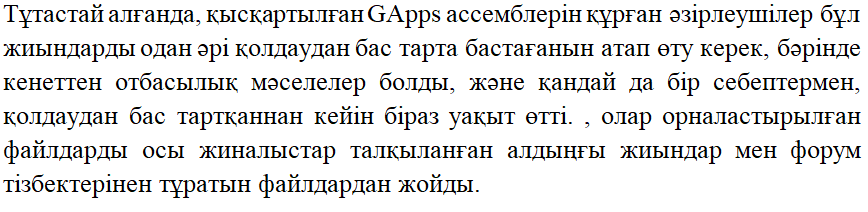 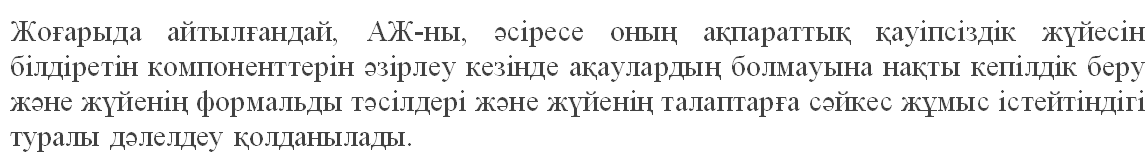 Видео көрсету
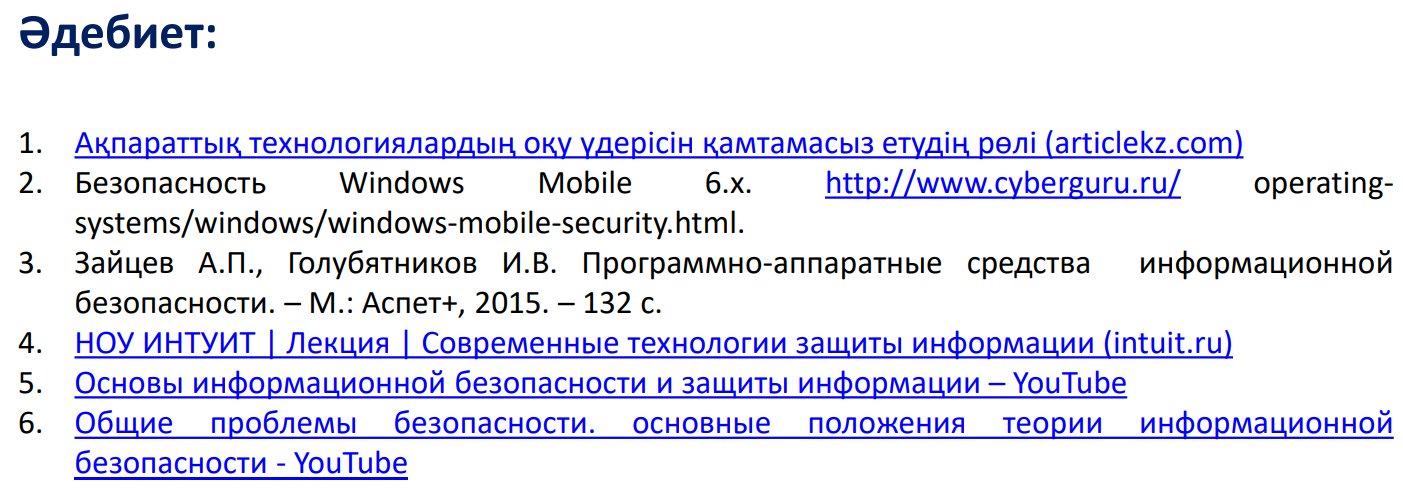